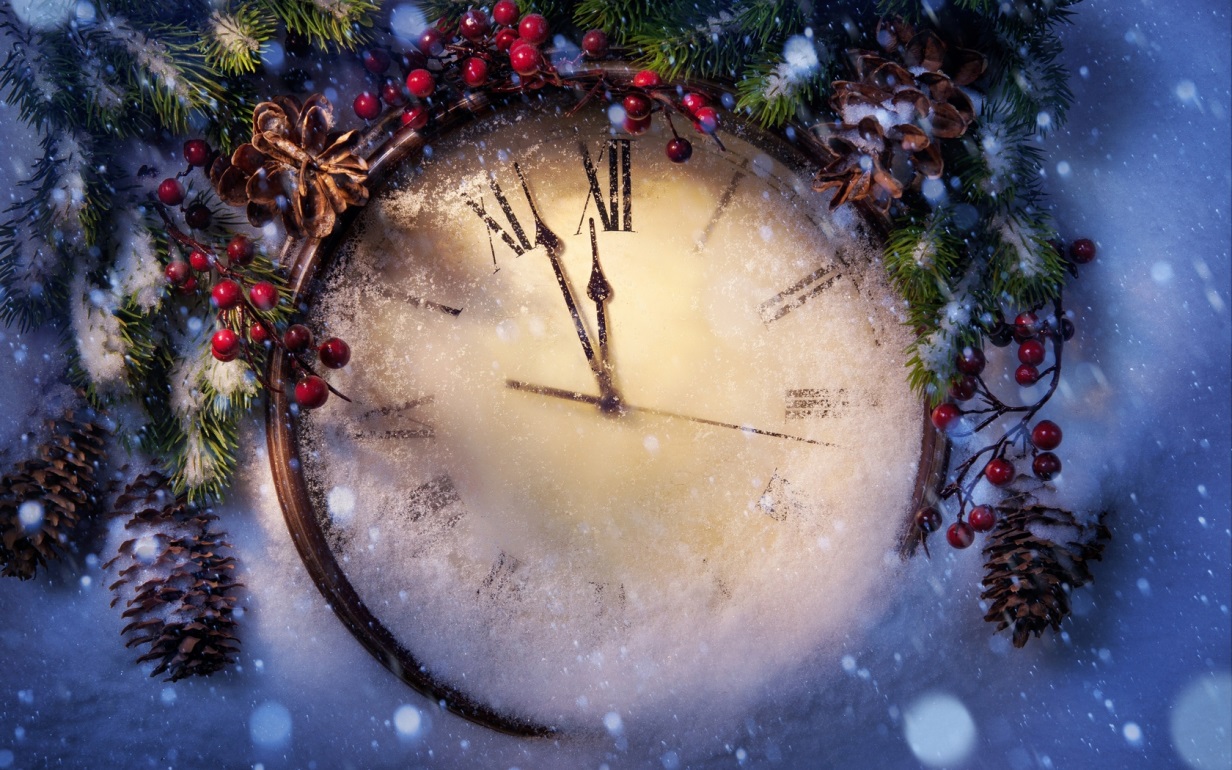 Der Winter
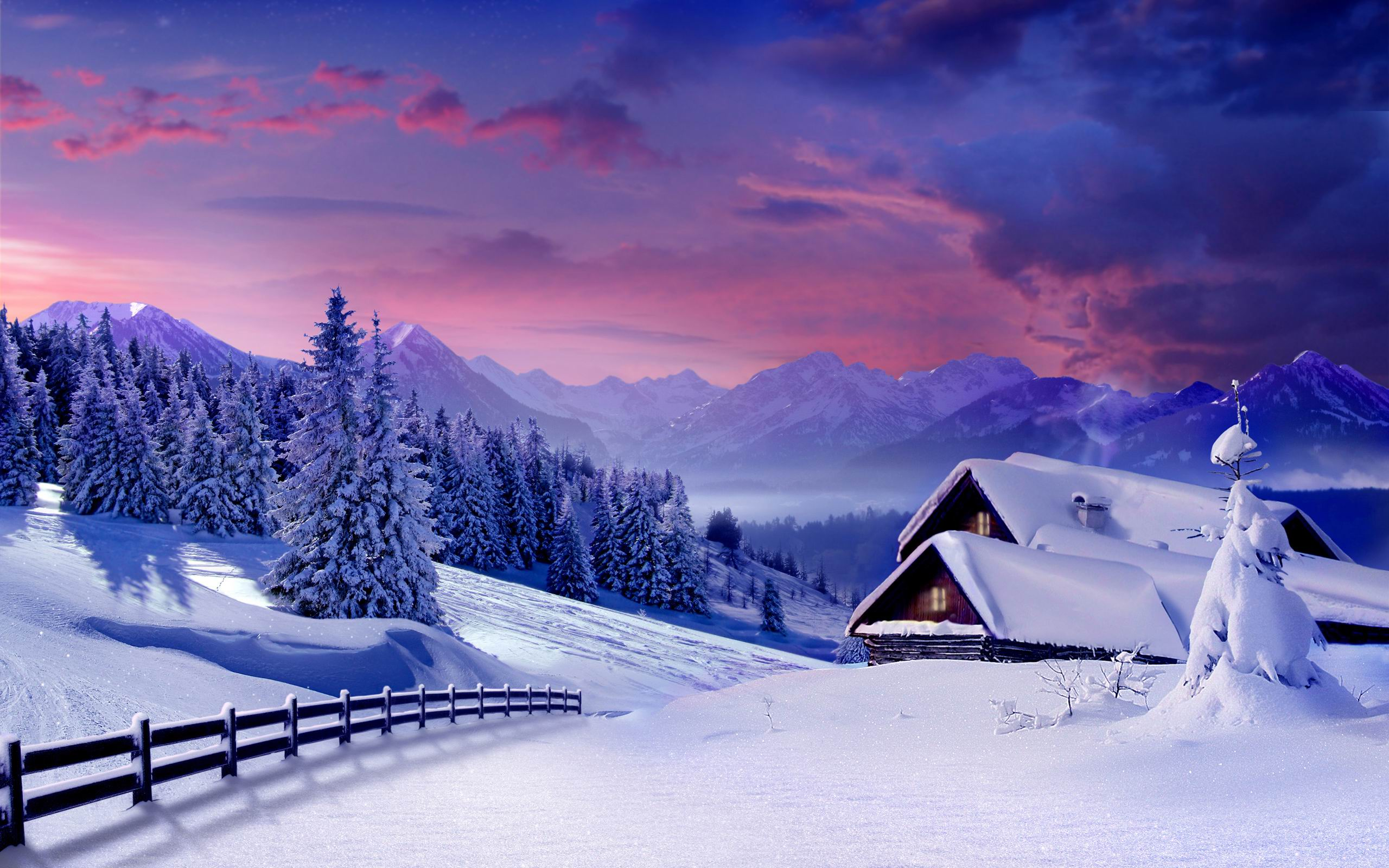 Der Winter kommt.
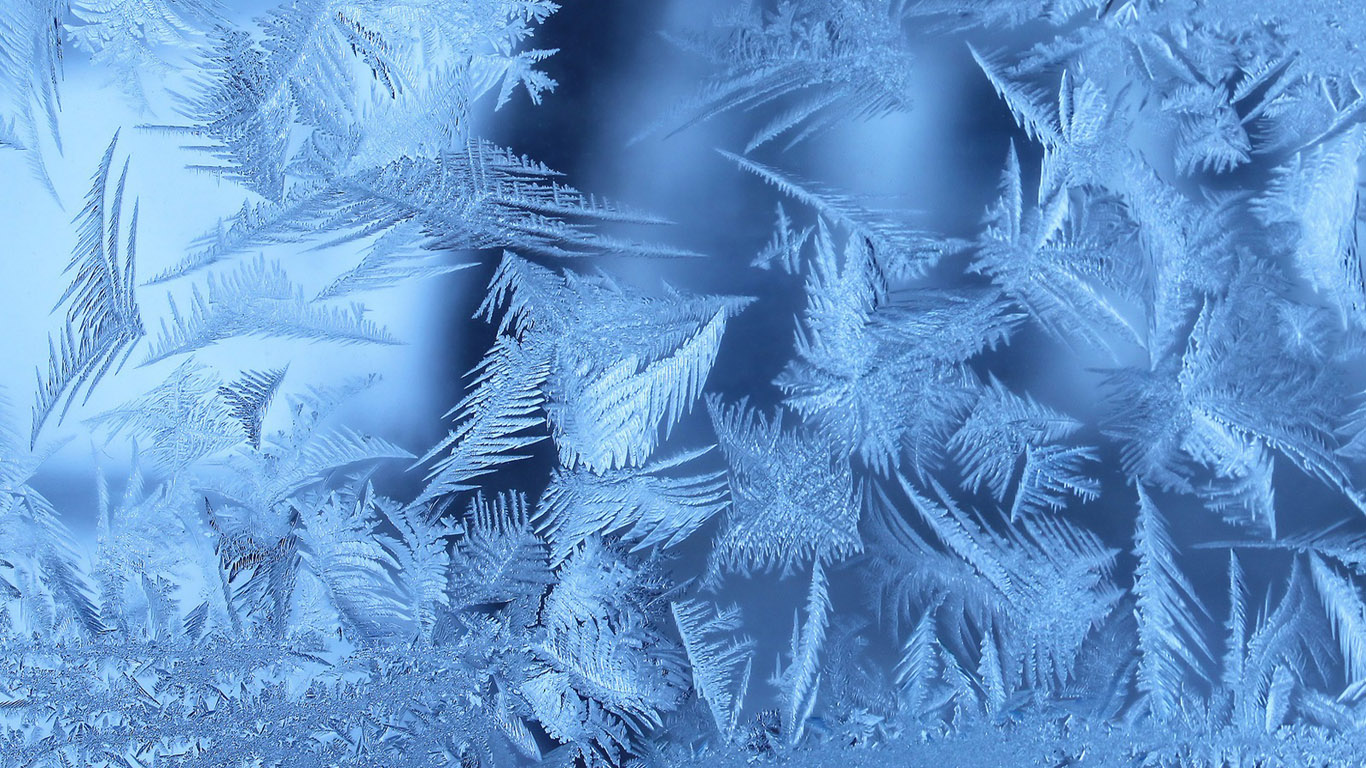 Es schneit oft und es friert.
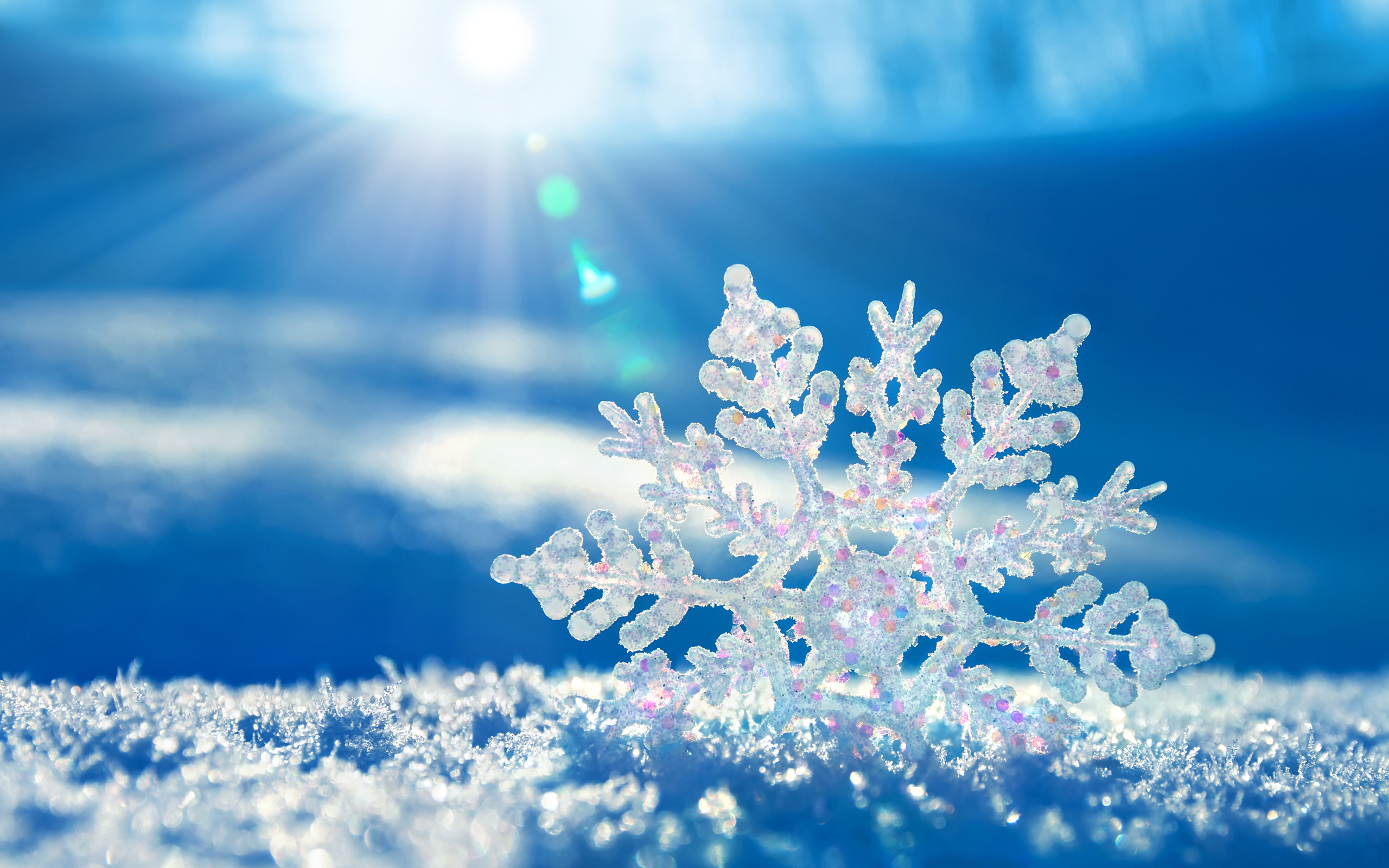 Alles ist weiß.
Die Kinder rodeln, laufen Schi oder Schlittschuh, machen gern eine Schneeballschlacht oder bauen einen Schneemann.
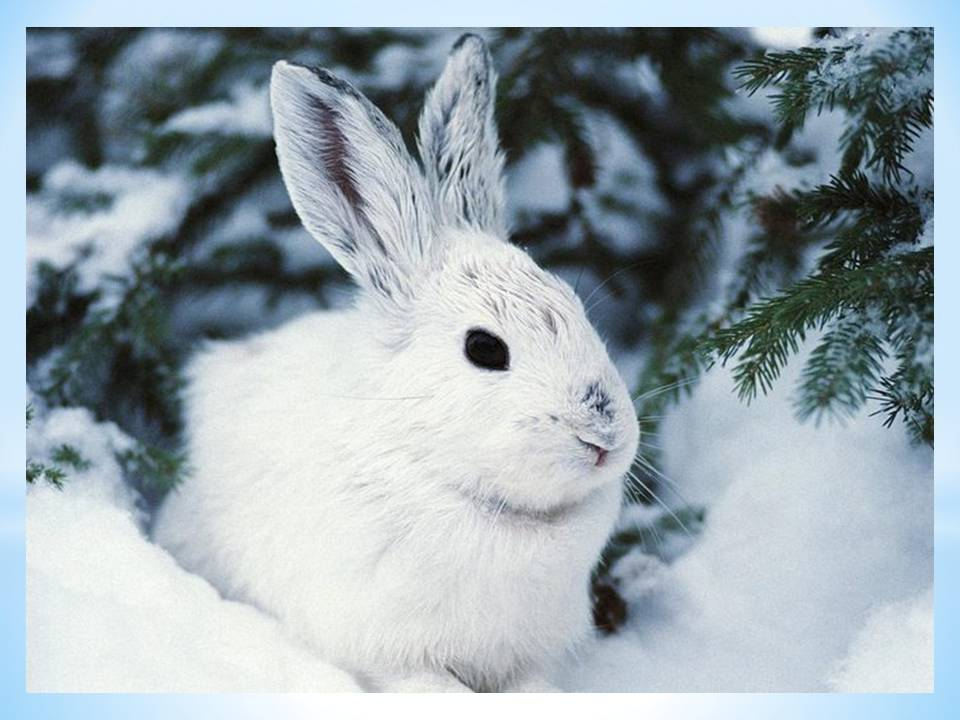 Die  Tiere haben im Winter wenig Futter.
Die Kinder füttern sie gern.
Im Winter  feiern die Menschen viele Feste und Feiertage: Nikolaustag, Weihnachten, Silvester und Neujahr.
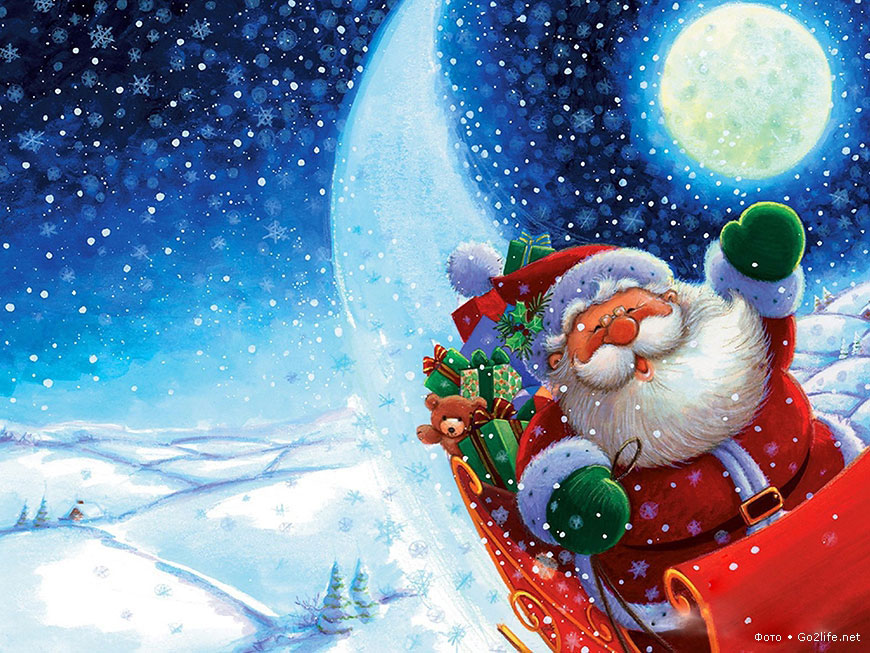 Die Kinder finden diese Feste toll.